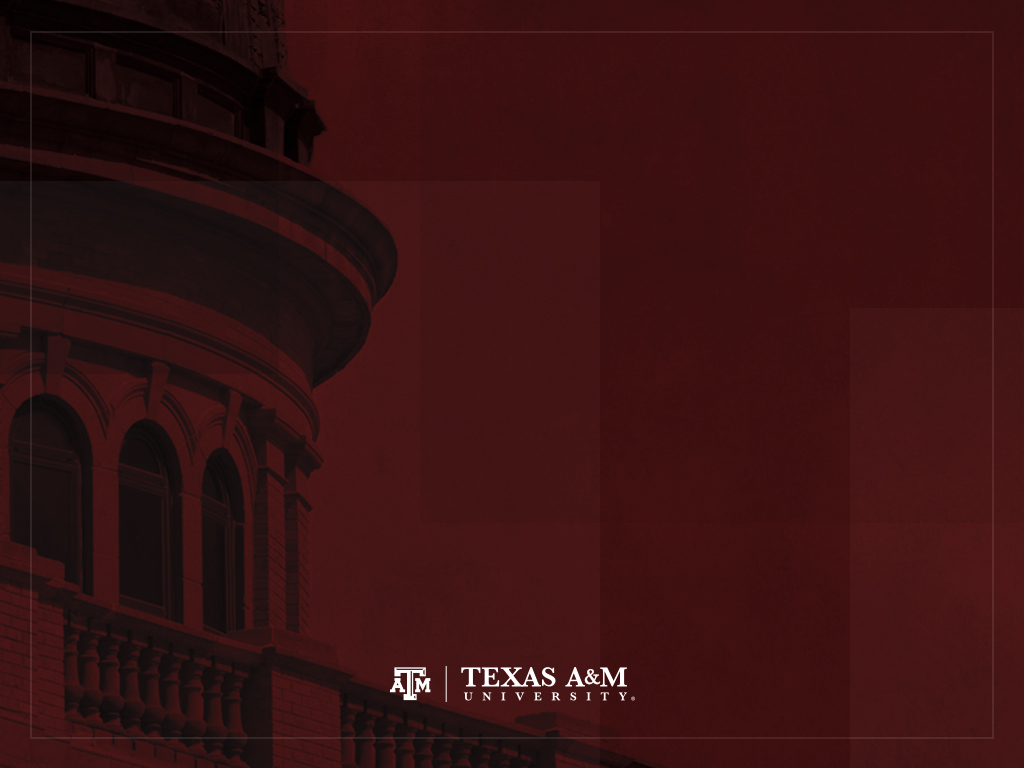 NAACCR Geocoder Micro Match Status Codes: Criteria for assessing geographic microdata fitness for use in high resolution spatial analysis
Daniel W. Goldberg, Payton Baldridge
Department of Geography
 Texas A&M University

Recinda Sherman
NAACCR
Motivation
Researcher: 
“So thanks for this geocode, can I use it for sub-county analysis. I mean, we can do better than county rates, right”?

TAMU/Recinda: 
“Well, that depends.”

Researcher: 
“Wait, what”?

TAMU/Recinda: 
“Ok, let’s talk about geocode quality and fitness-for-use. So, you see what happened with this geocode was ….”

Researcher: 
“Nah, thanks. Can you just give me a code”?
Solution(s)
Penalty Codes: For the Detail Oriented.
What was right/wrong/weird about an address/geocode
Gory gory details


Micro-Match Status: Good for Sub-County Analysis?
M : Match – You are good to go. This one is solid. Nothing weird.
R : Review – Hold up. This one is a bit weird. You should review it.
F : Fail – Garbage. Do not use.
Penalty Codes
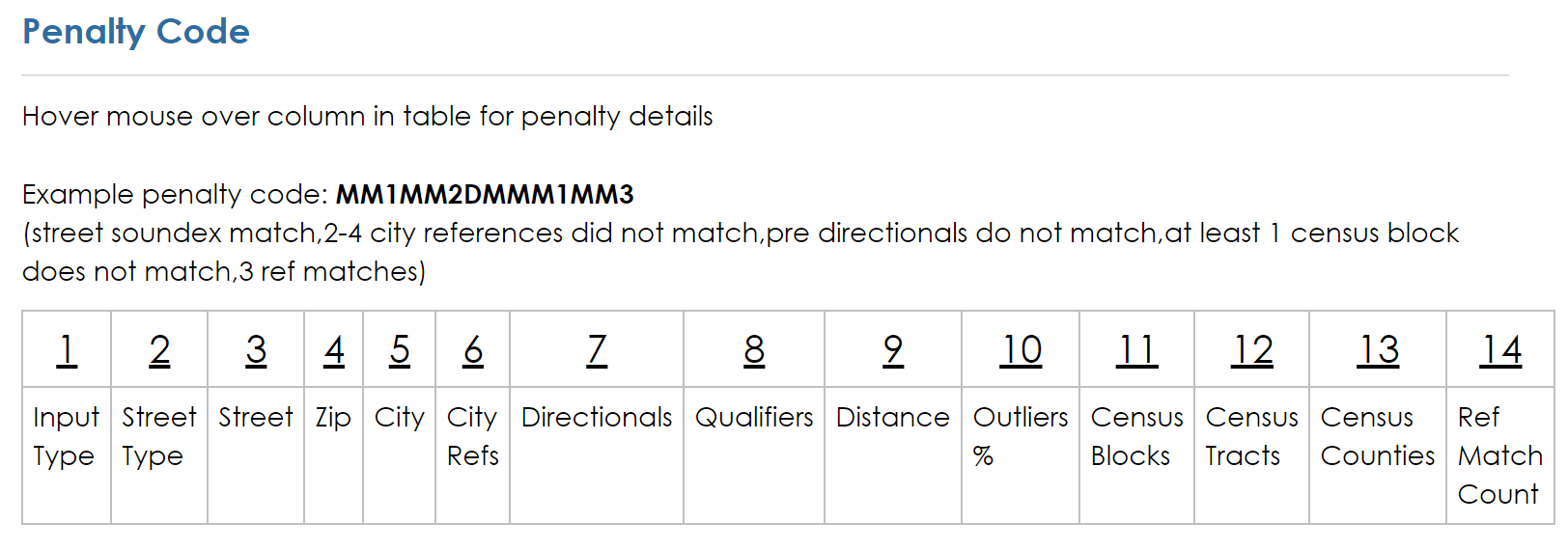 Purpose
Provide assessments of input/reference data agreement
Provide assessments of geographic accuracy
Provide assessments of available evidence
Provide assessment of micro-scale fitness-for-use (sub-county)
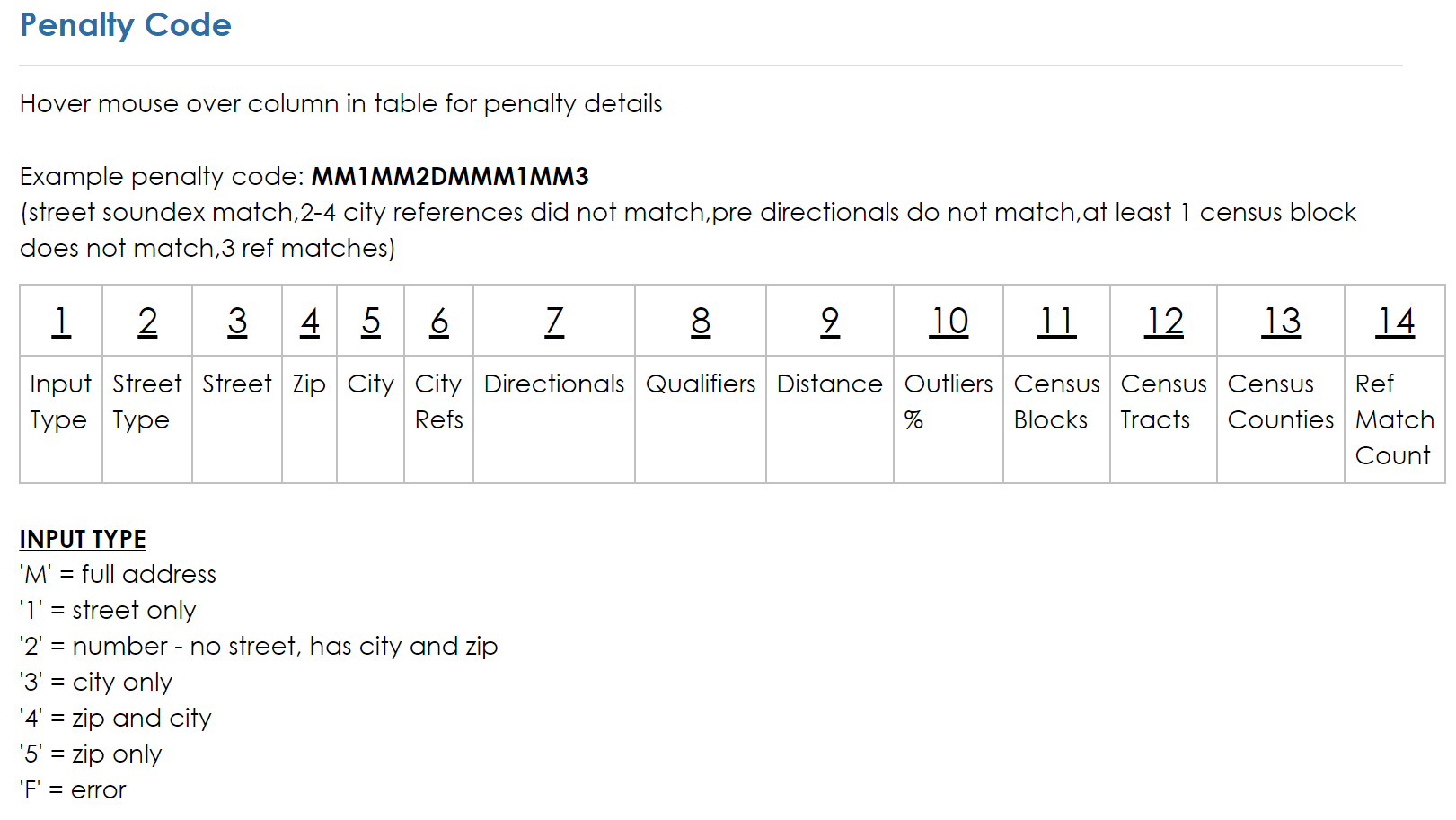 1211 Winding Road, College Station TX 77840
Winding Road, College Station TX 77840
College Station TX 77840
77840
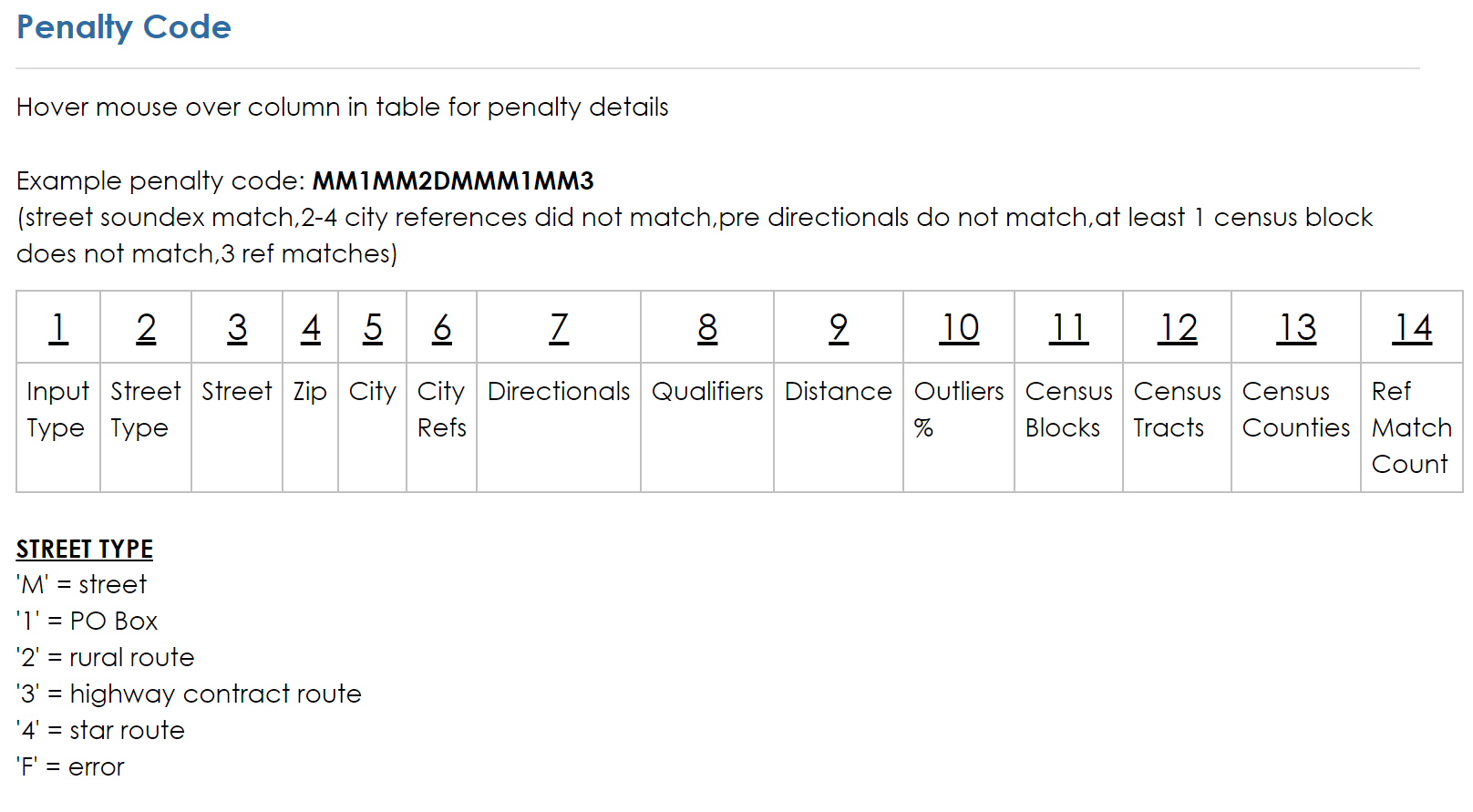 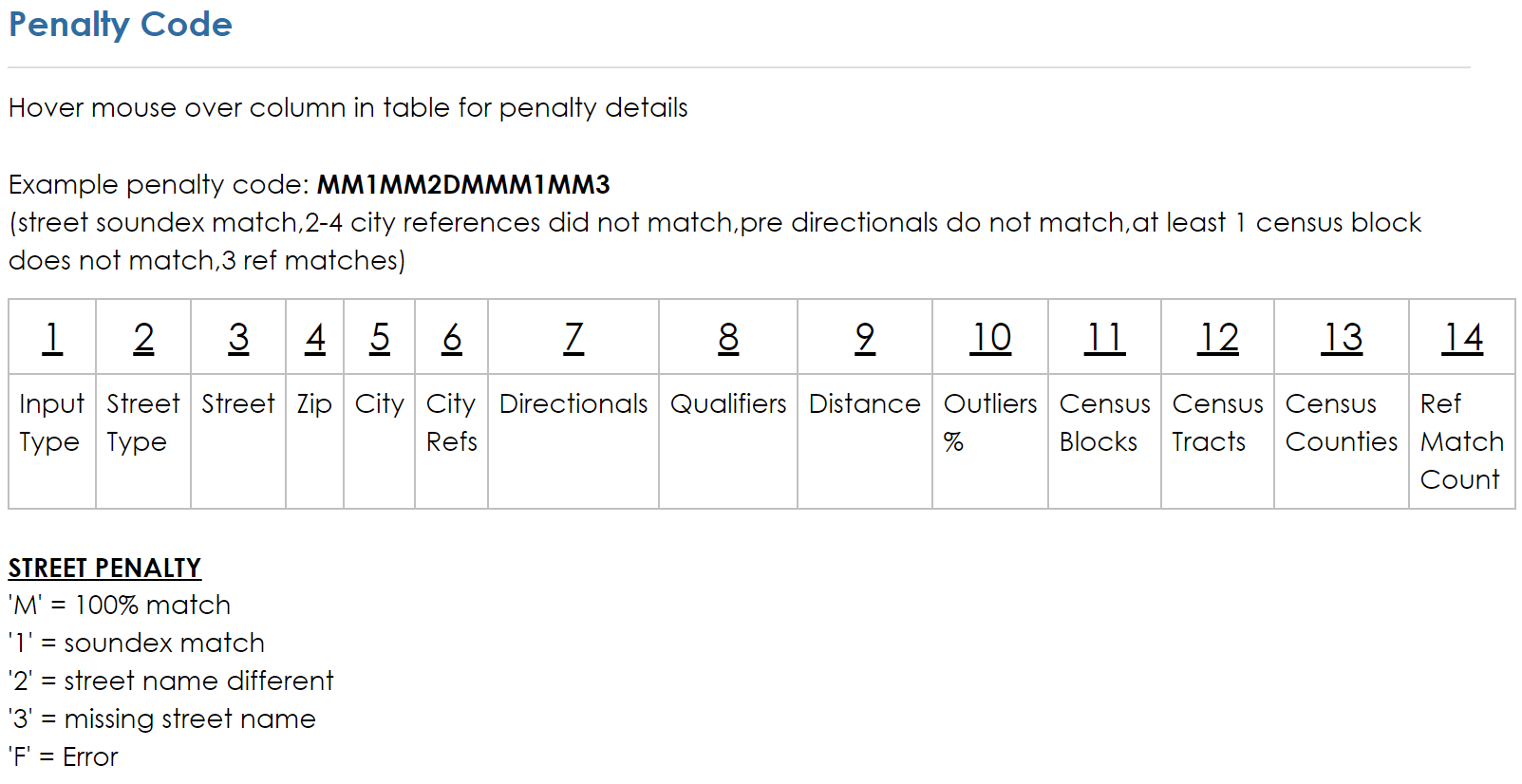 1211 Winding Road, College Station TX 77840
1211 Wiindiing Road, College Station TX 77840
1211 Welsh Road, College Station TX 77840
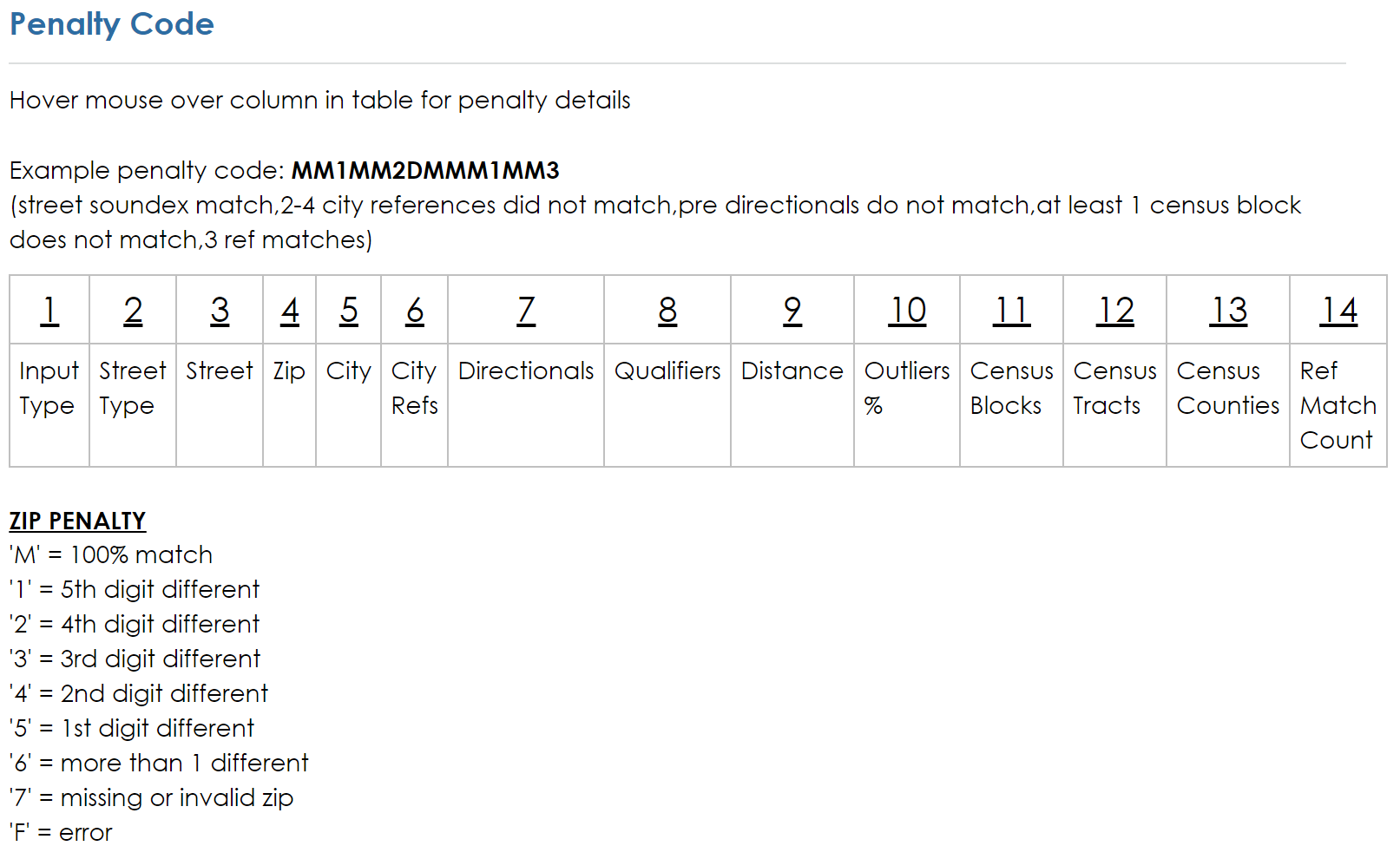 77840
77849
77850
77740
76840
87840
87841
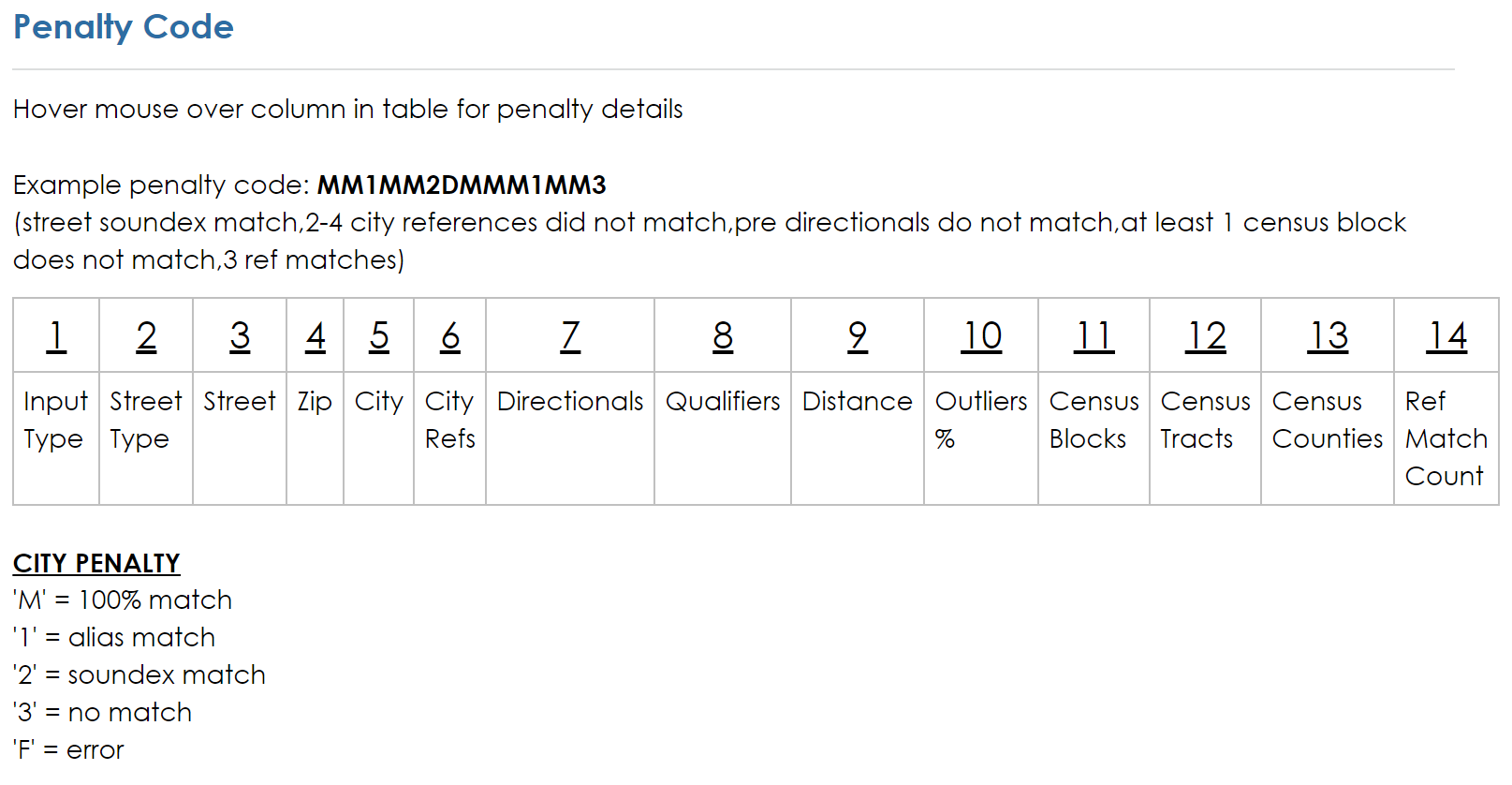 12 Briar Circle, Green Brook, NJ 08812
12 Briar Circle, Greenbrook, NJ 08812
12 Briar Circle, Dunellen, NJ 08812
12 Briar Circle, Dunelen, NJ 08812
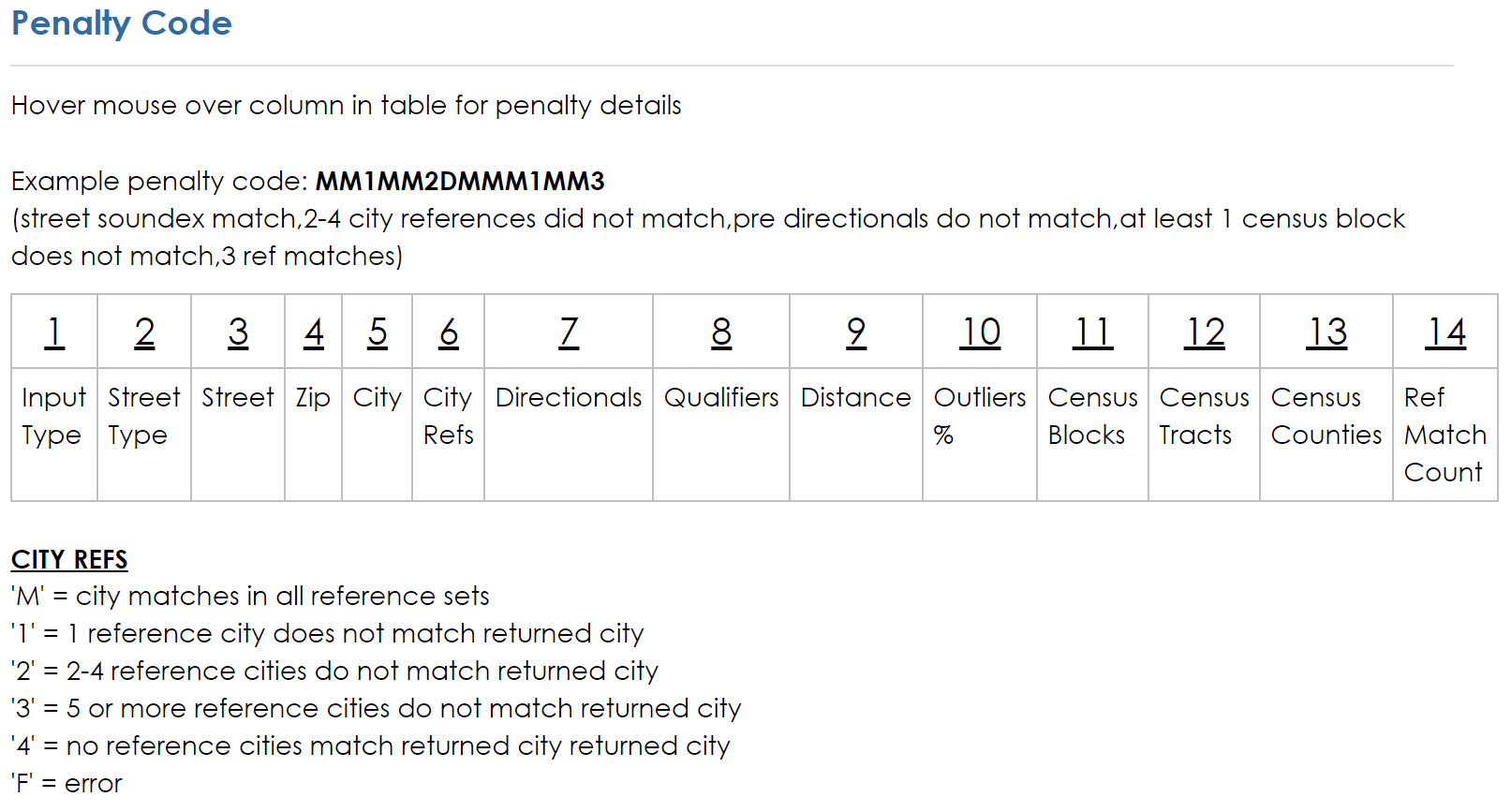 Green Brook ?= Dunellen
Green Brook ?= Green Brook
Green Brook ?= Green Brook
Green Brook ?= Dunellen
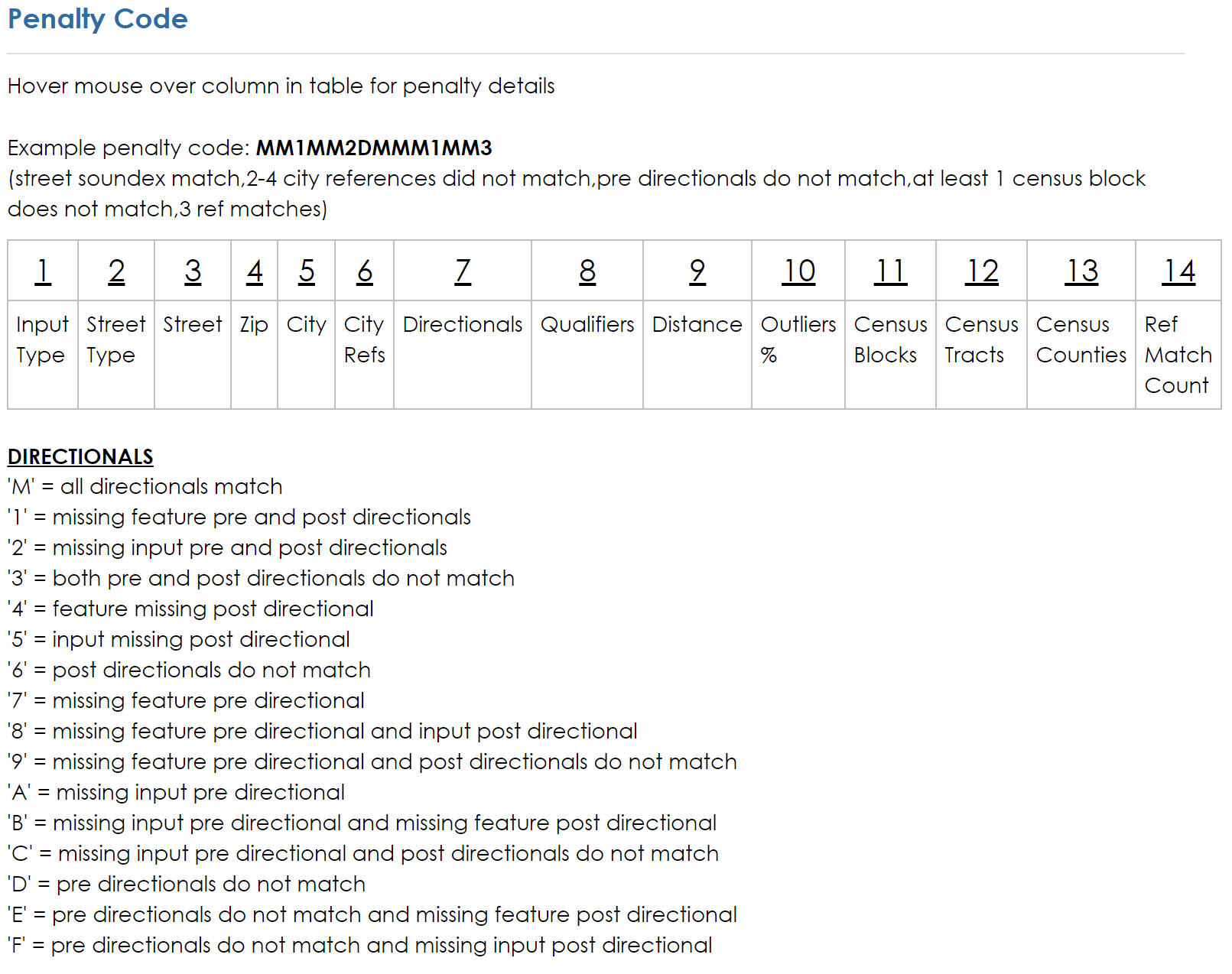 1211 South Texas Ave, College Station TX 77840
1211 Texas Ave, College Station TX 77840
1211 Texas Ave North, College Station TX 77840
1211 North Texas Ave, College Station TX 77840
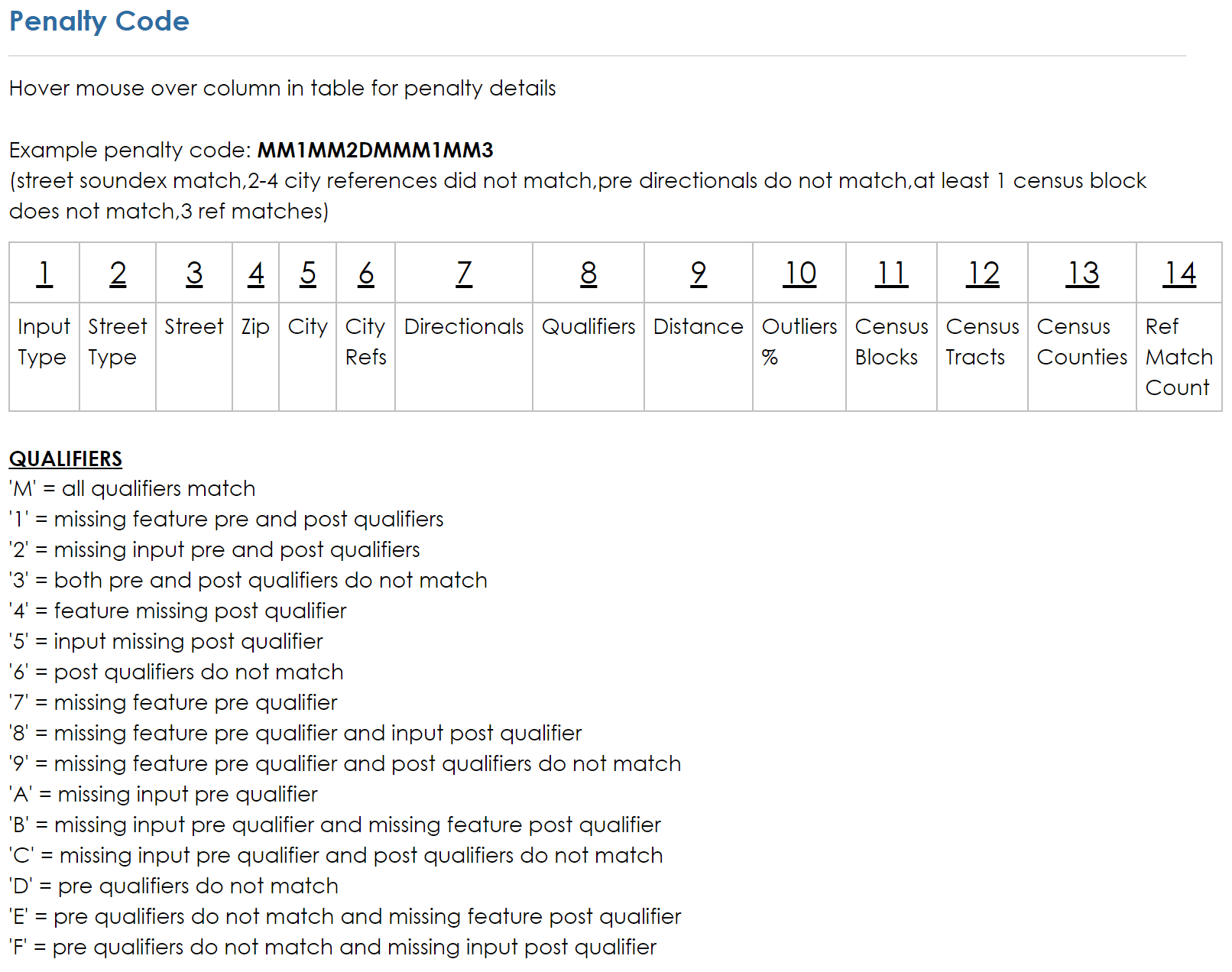 1211 Old College Main, College Station TX 77840
1211 College Main, College Station TX 77840
1211 College Main Old, College Station TX 77840
1211 New College Main, College Station TX 77840
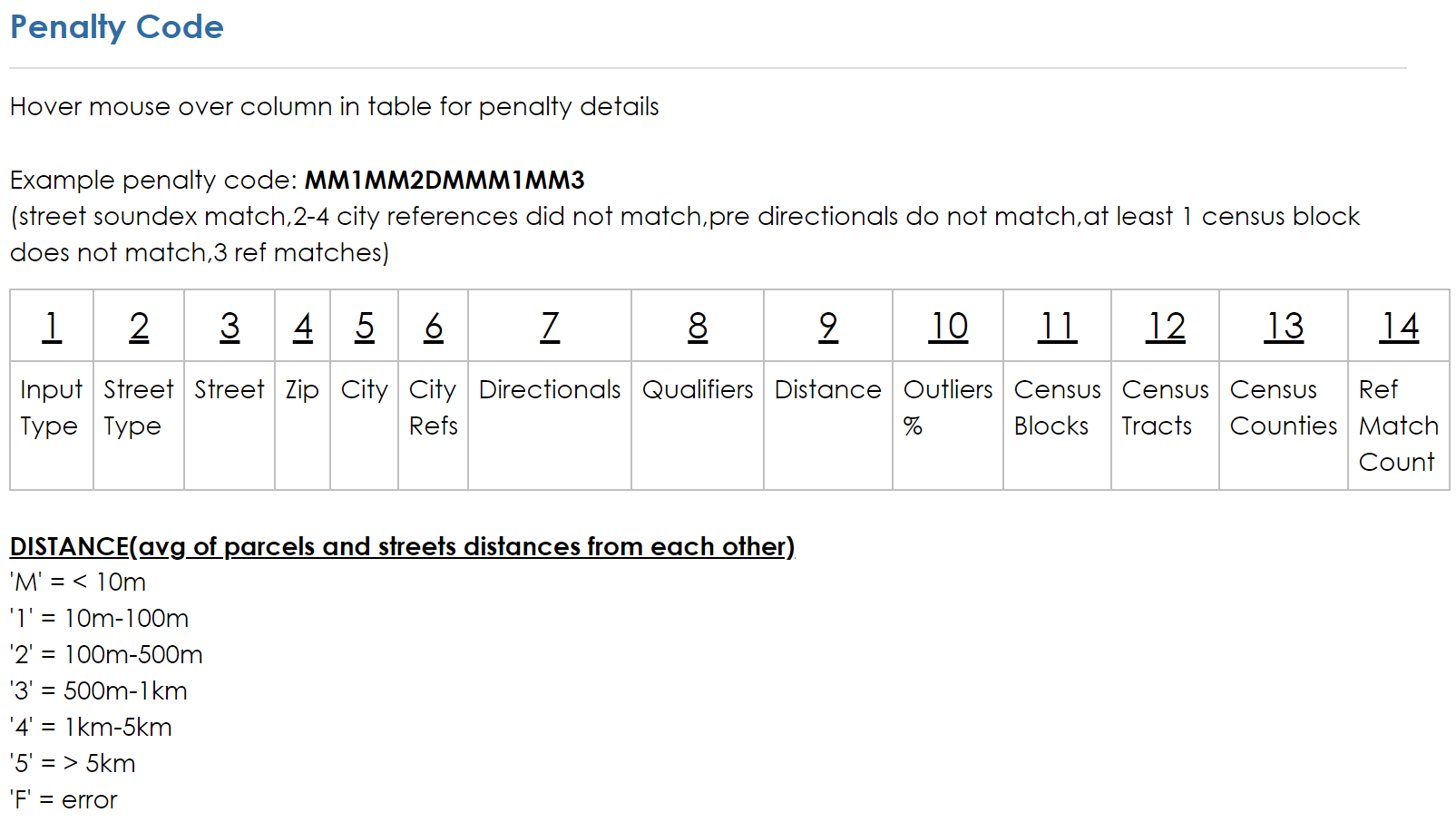 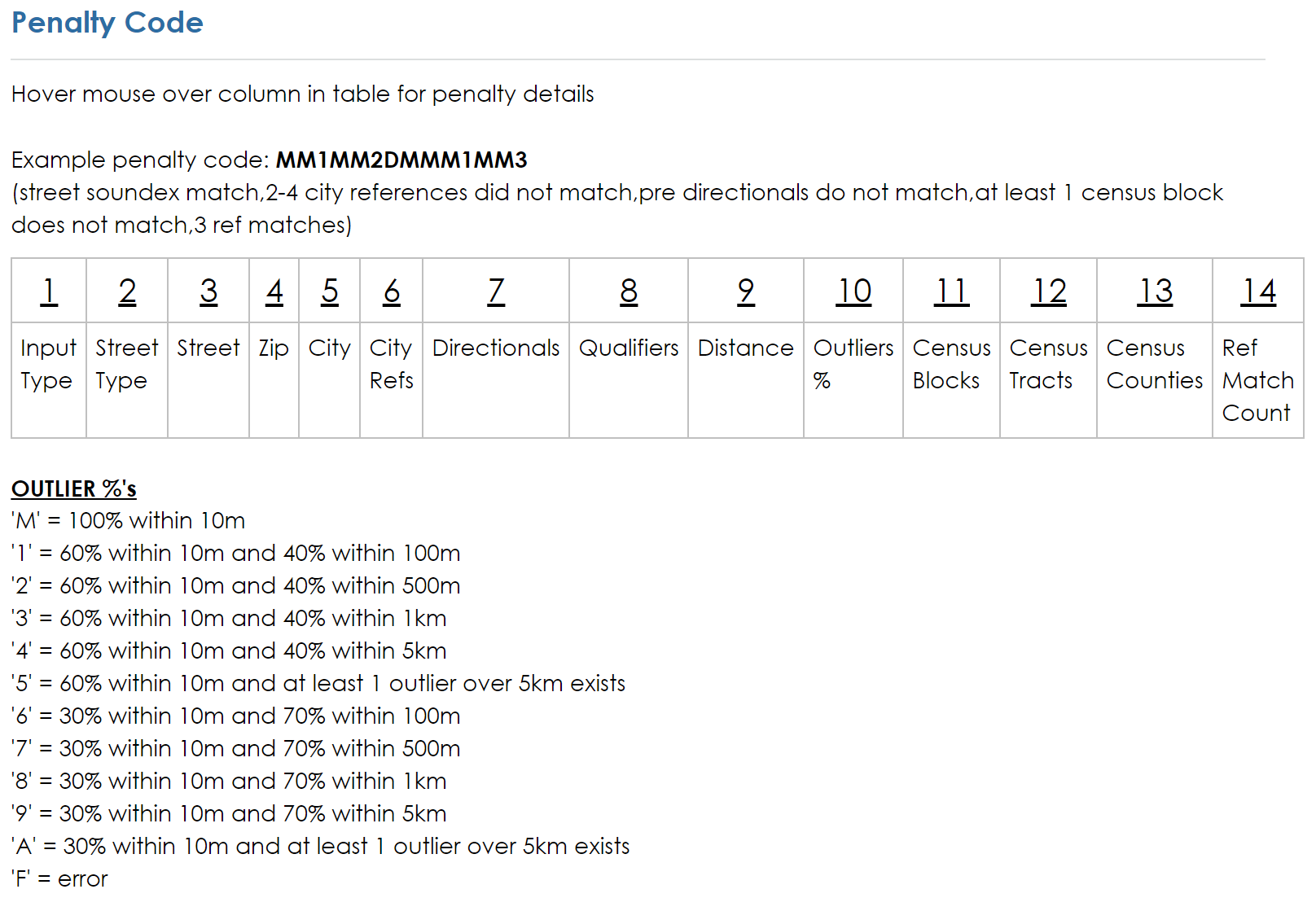 This one right here
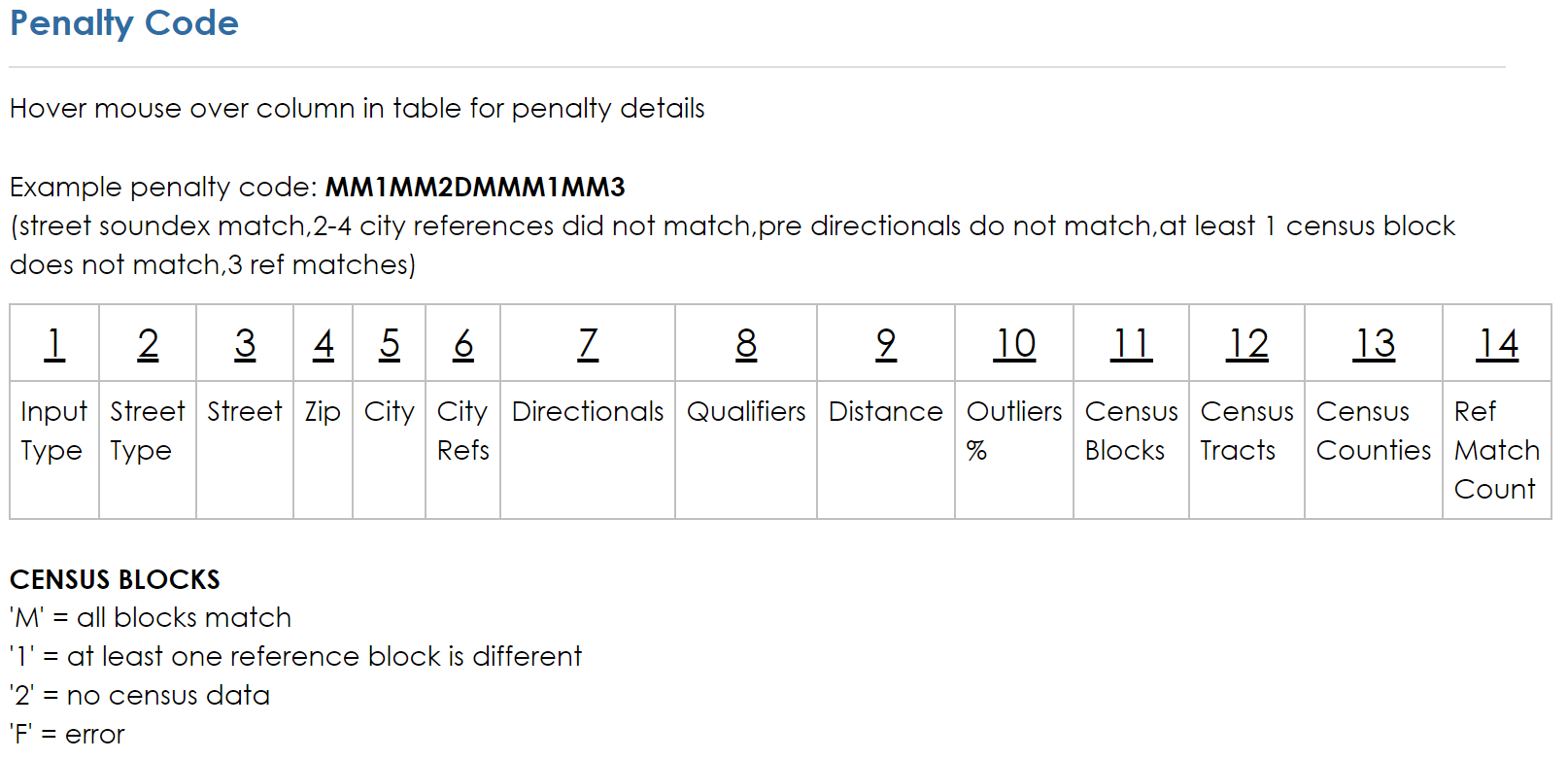 This one right here
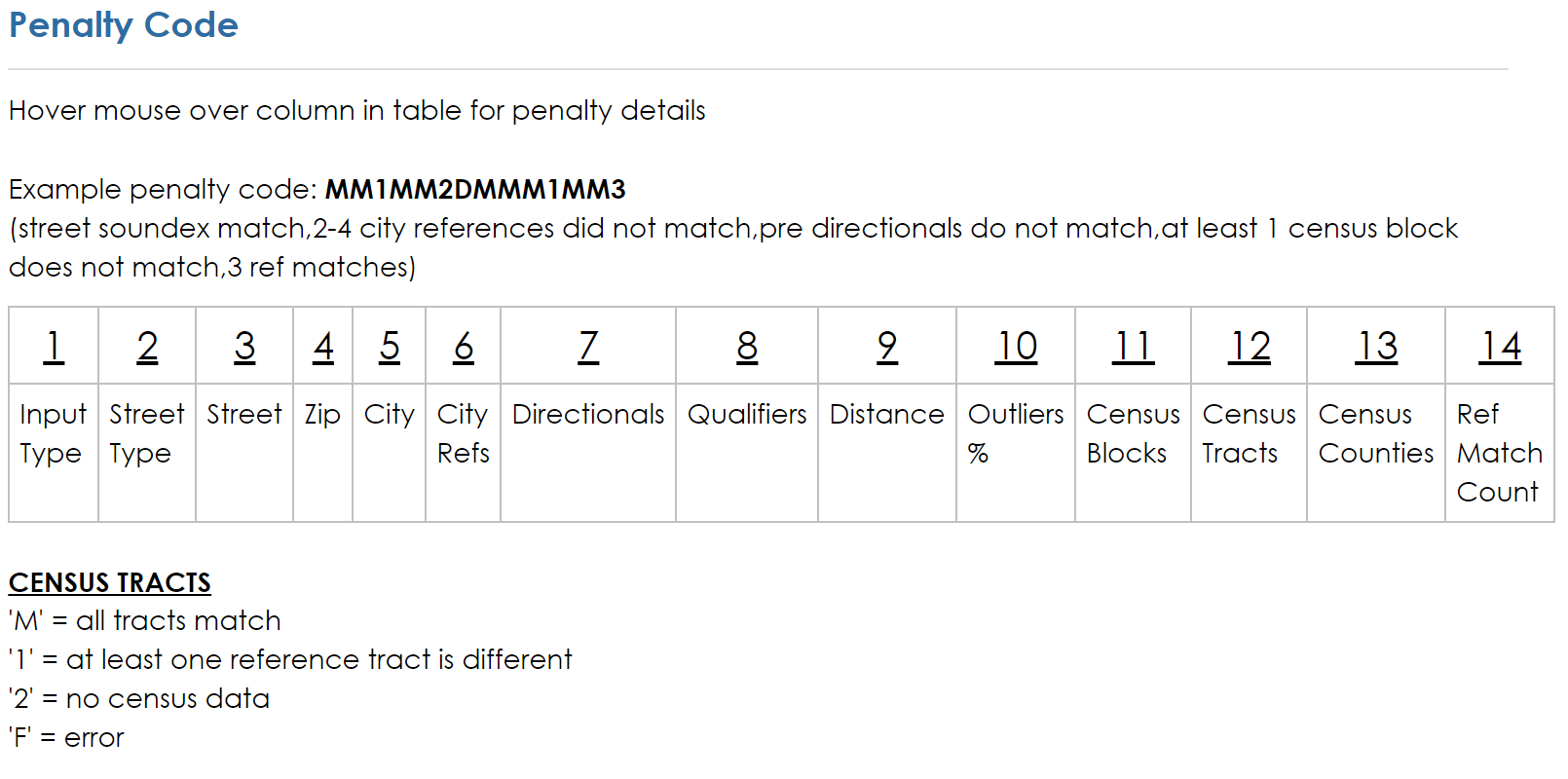 This one right here
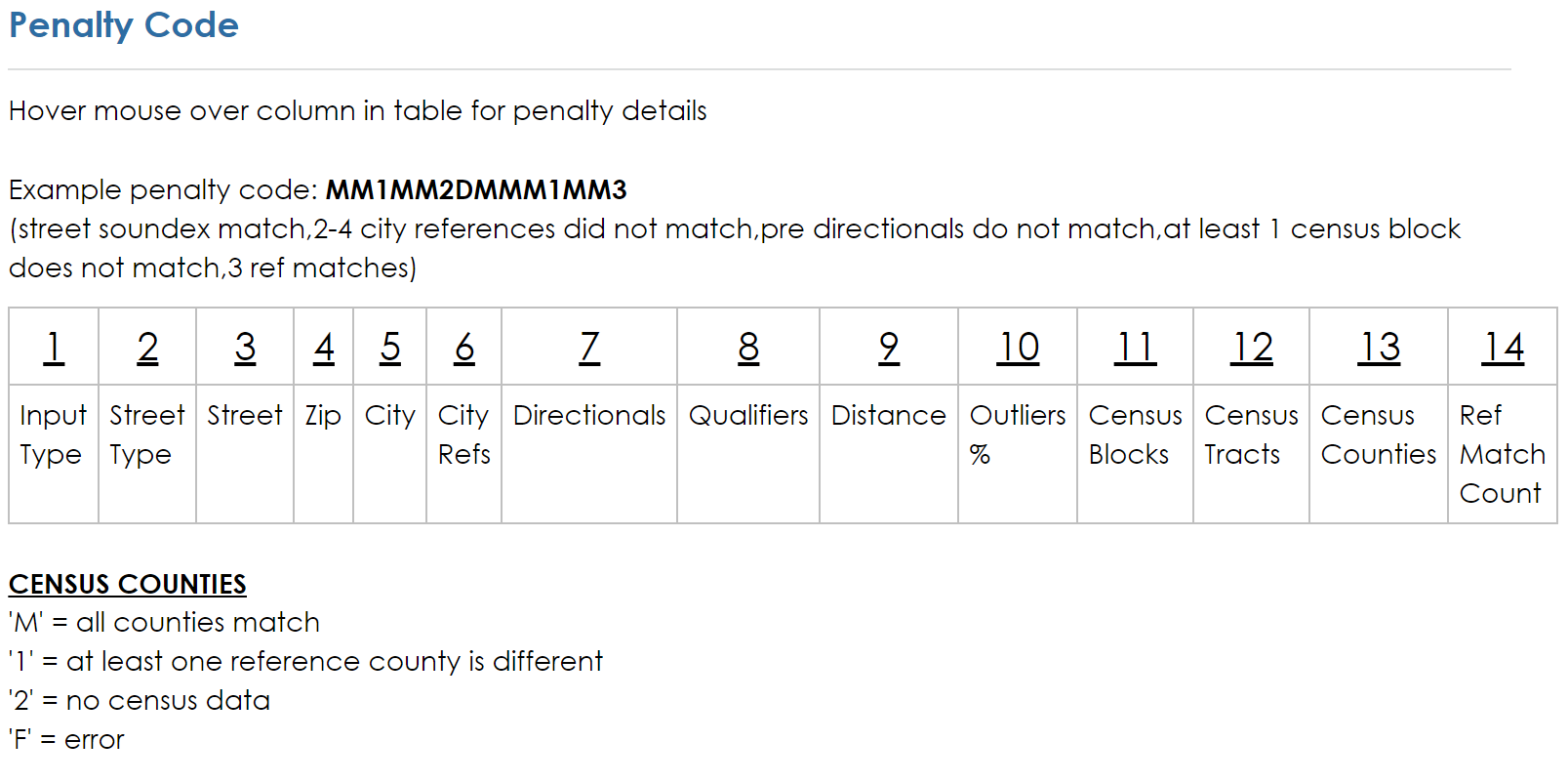 This one right here
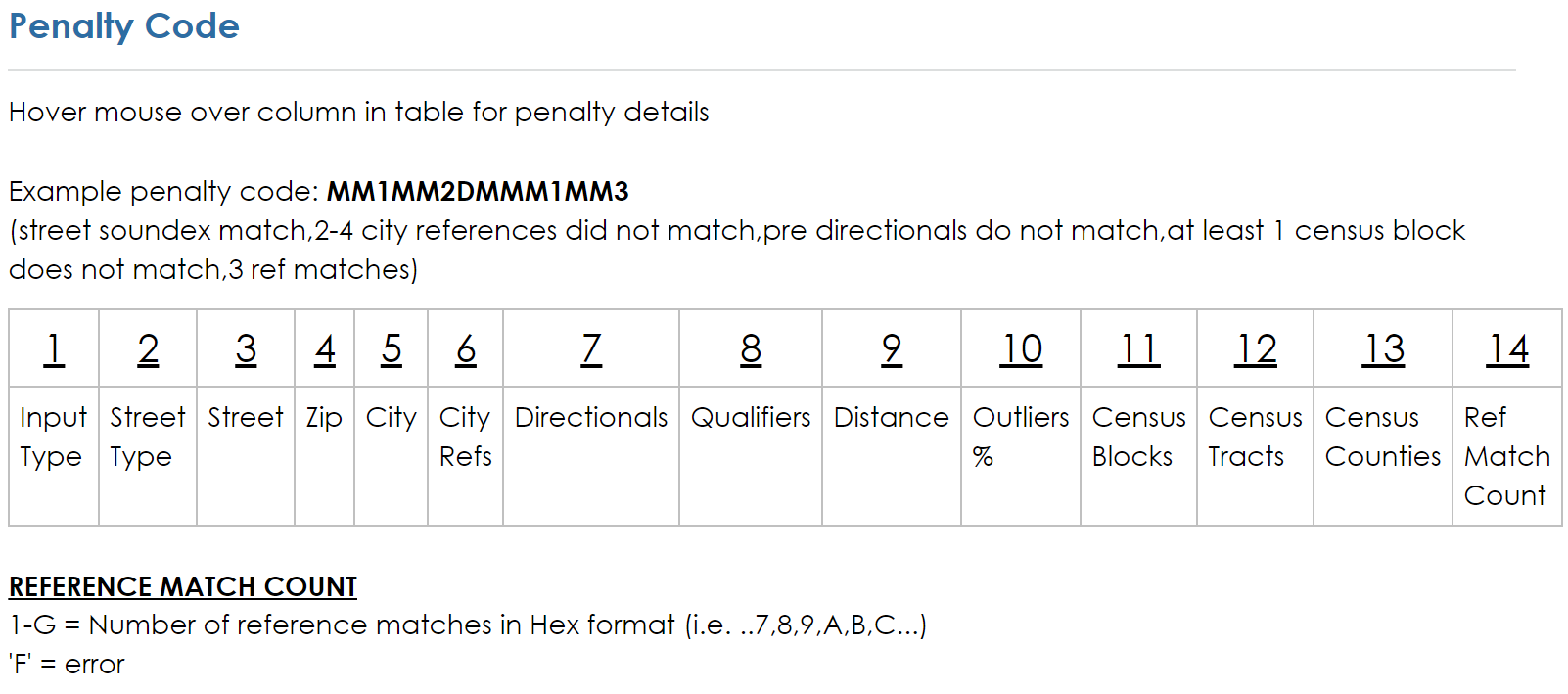 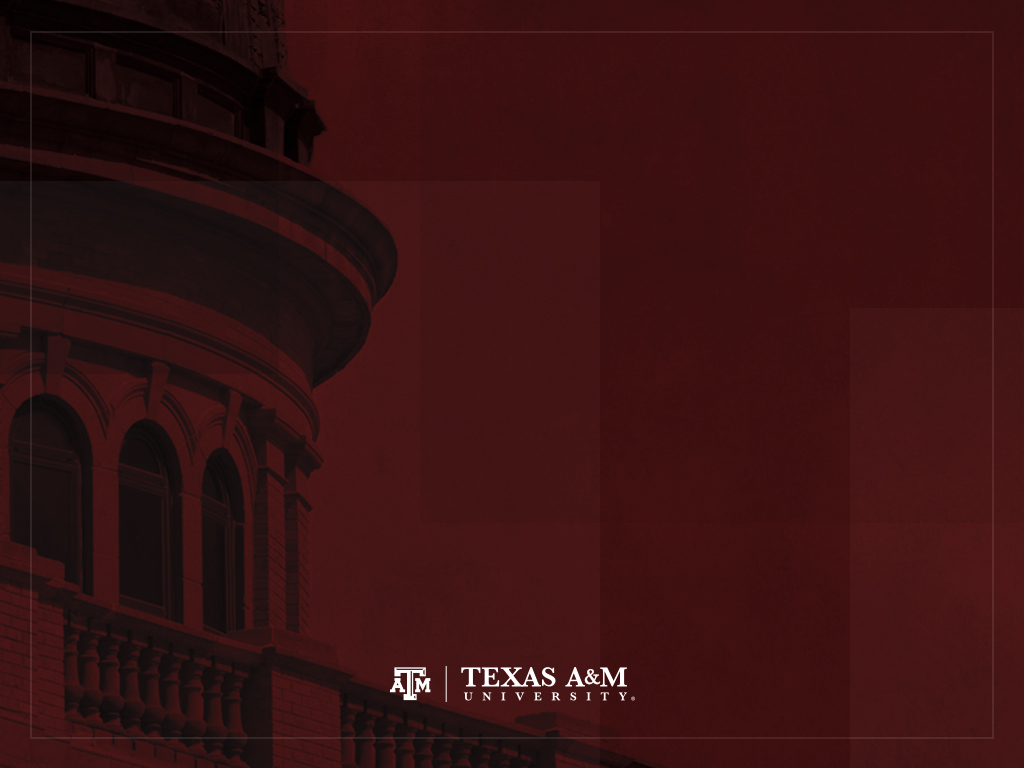 Thanks & Questions?
Daniel W. Goldberg – daniel.Goldberg@tamu.eduPayton Baldridge – pbaldridge@tamu.edu
Department of Geography
 Texas A&M University

Recinda Sherman– rsherman@naaccr.org
NAACCR